Презентація до тижня
 пожежної безпеки
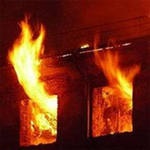 Виконав:
учень 163 групи
Левчук Валерій
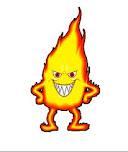 Пожежі. Класифікація пожежі. Правила поводження під час виникнення пожеж
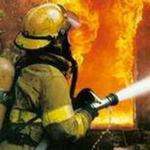 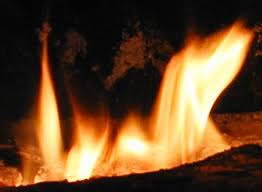 Прості визначення
Пожежа – неконтрольоване горіння, поза спеціальним вогнищем, що розповсюджується у часі і просторі.
Горіння – це екзотермічна реакція окислення речовини, яка супроводжується виділенням диму та  виникненням полум’я і  свічення.
Головні причини виникнення пожеж це:
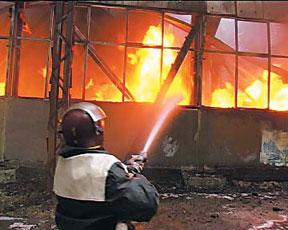 Необережне поводження з вогнем;
Порушення вимог протипожежних норм;
Користування несправними газовими плитами, 
водонагрівачами та печами, електропобутовими приладами; Гра дітей з вогнем;
 Розряд блискавиці;
Святкові феєрверки ;
Пожежонебезпечні об'єкти, предмети та прилади
                            вашого дому.
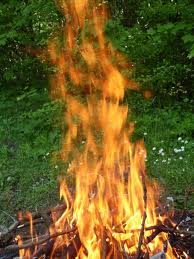 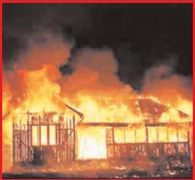 Умови гасіння пожеж
Знизити температуру речовини,яка горить,або охолодити її
(можливо водою)
Гасіння пожежі – процес впливу сил та засобів, а також використання методів і заходів для ліквідації пожежі
Перешкодити доступ кисню
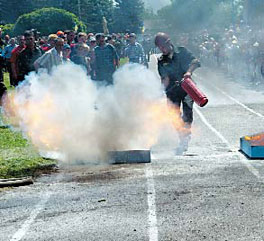 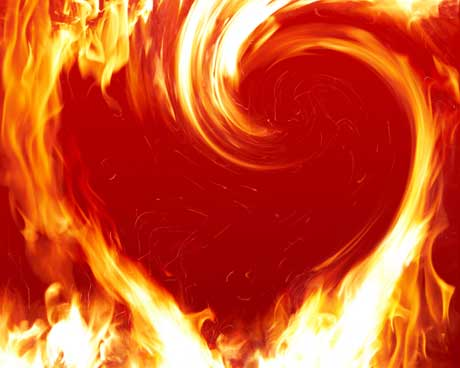 Класифікація пожеж
Е
С
D
А
В
Пожежа класу А  стосується горіння твердих речовин,
переважно органічного походження,яке  супроводжується тлінням 
(деревина, текстиль,папір)
Засоби пожежогасіння:
Можна затоптати

Щільно накрити ковдрою

Збити полум'я вологою ганчіркою

Домашні речі й одяг загасити водою,снігом
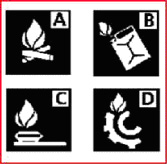 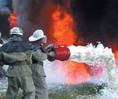 Пожежа класу В
Пожежа класу В - горіння  горючих рідин або 
твердих  речовин, які плавляться
Засоби пожежогасіння:

Пісок, або земля

Невеликі осередки вогню щільно накривати ковдрою (із цупких тканин) чи покривалом із негорючого теплоізоляційного полотна
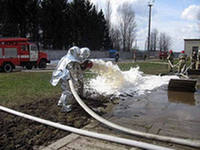 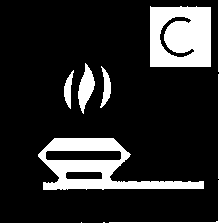 Пожежа Класу С
Пожежа Класу С -   горіння газів

                 Засоби пожежогасіння:
Можуть гасити тільки спеціально підготовлені пожежні команди
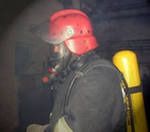 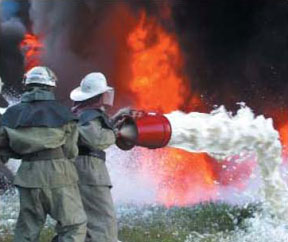 Клас D
Пожежа класу D- горіння металів та їх сплавів


Засоби пожежогасіння:

Можуть гасити тільки спеціально підготовлені пожежні команди
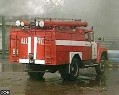 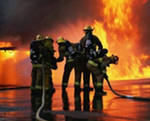 Пожежа класу Е
Пожежа класу Е - горіння електроустановок (напруга, яких не перевищує 1000В)
Засоби пожежогасіння:
Вуглекислотний вогнегасник
Пісок
Порошковий  вогнегасник з відстані не менше,ніж  1 м
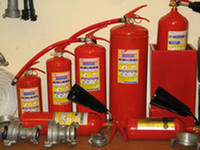 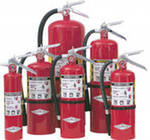 Первинний засіб пожежогасіння - вогнегасник
Вогнегасники - технічні пристрої, призначені для гасіння пожеж в початковій стадії їх виникнення
По виду вогнегасячогої речовини вогнегасники бувають: 
пінні; 
- газові;
 - порошкові
 - комбіновані
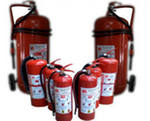 Пам'ятайте !
1.  Аерозолі не можна розпилювати поблизу вогню;2.  Не можна нагрівати аерозольні балончики на вогні, бо вони  можуть вибухнути і поранити вас.3.  Забороняється зберігати речовини, що легко займаються, біля печі, газової плити.4.  Забороняється використовувати бензин, гас для розпалювання печей, вогнищ.5. Не можна користуватись відкритим вогнем у місцях зберігання речовин, що легко загораються. :6. Не ставте джерело відкритого вогню (свічки, спиртівки) біля фіранок. ,7. Не накривайте люстри чи настільні лампи папером.
Крім того, джерелами пожежі можуть стати сіно, хмиз, тирса, пріле листя, папір тощо, які можуть загорітися самі по собі. 
Тому їх слід зберігати в спеціально обладнаних місцях, подалі від житла.
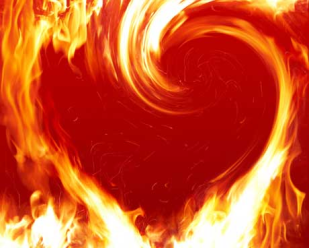 Статистичні дані
Більшість пожеж в Україні (50-60%) виникає внаслідок необережного поводження з вогнем
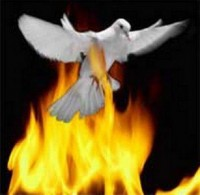 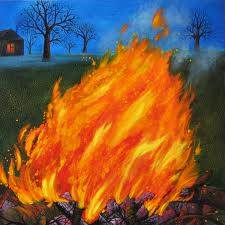 Евакуація при пожежі.
Шляхи евакуації
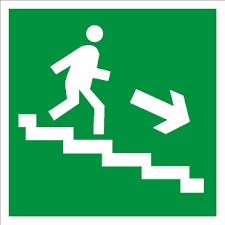 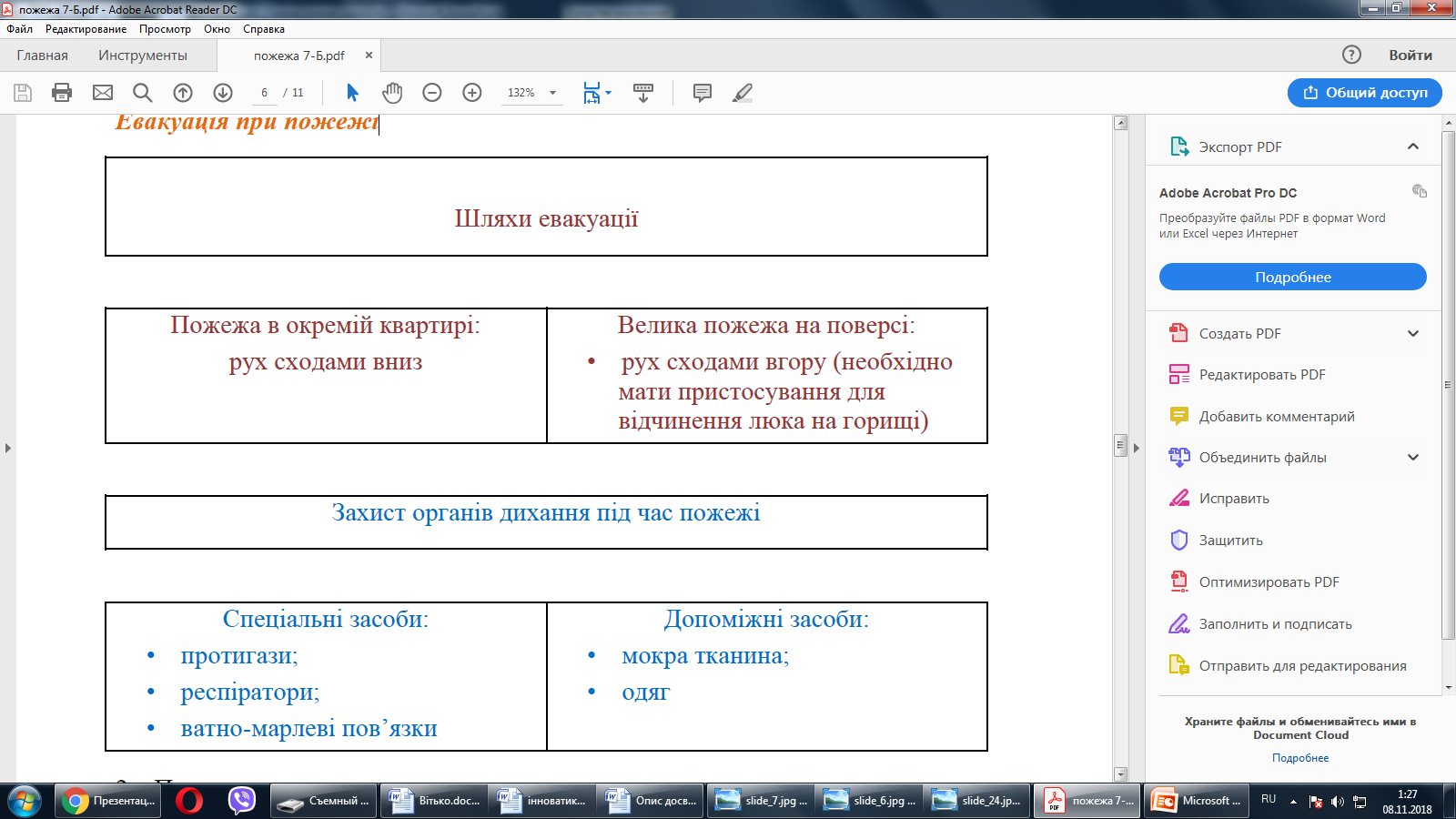 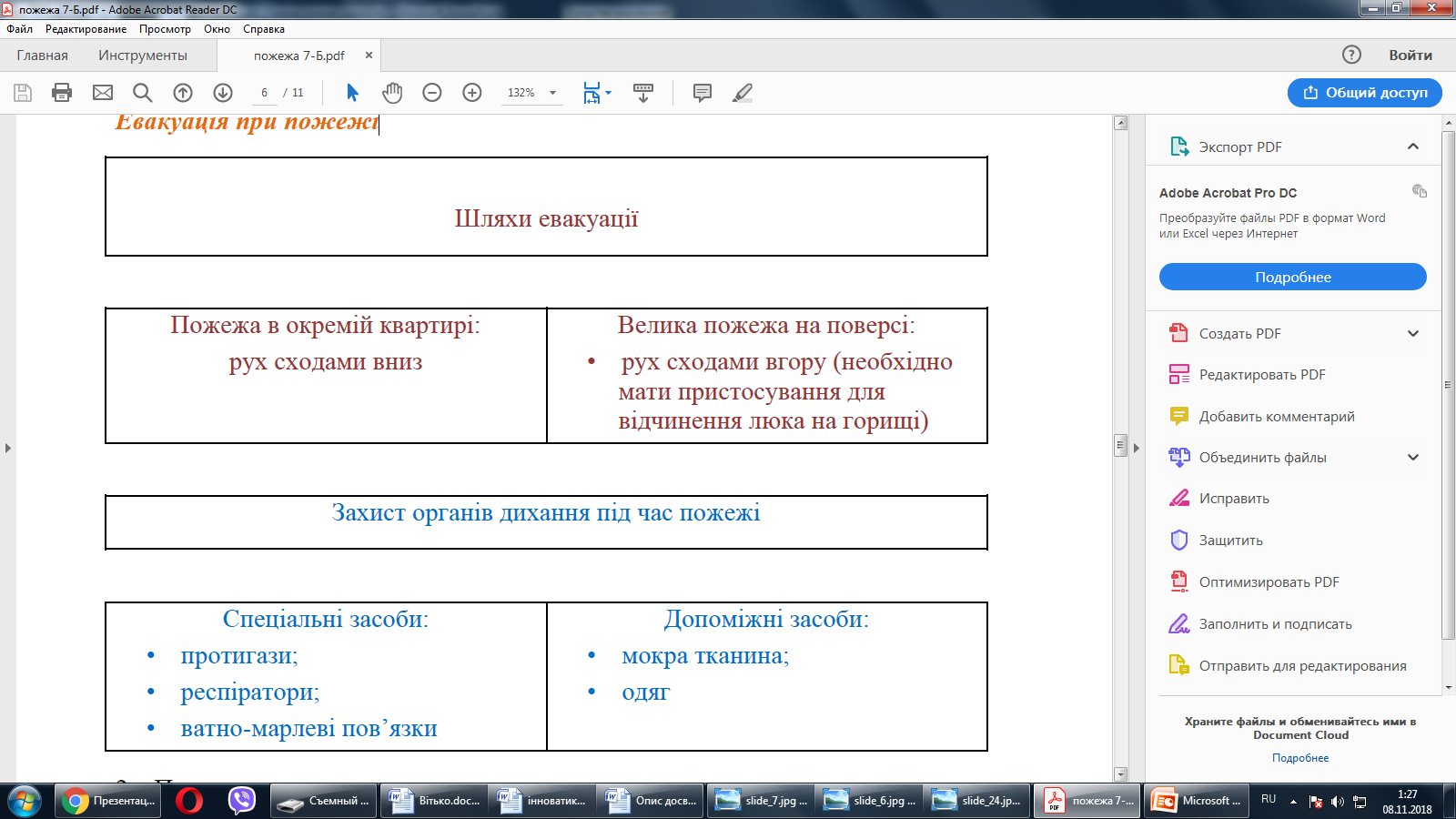 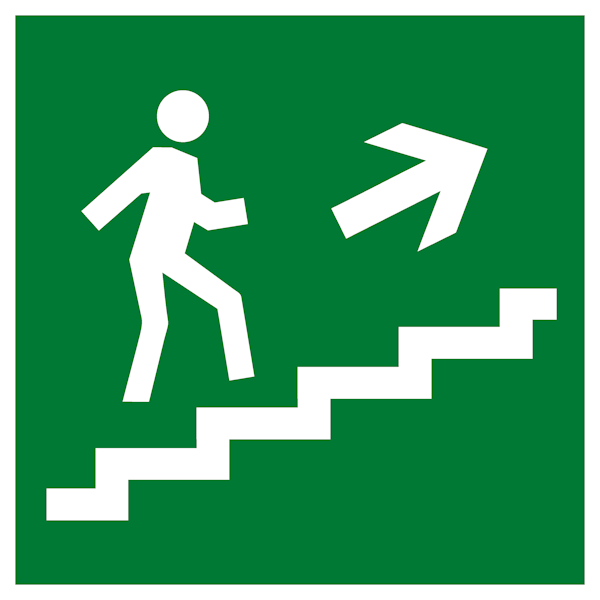 Захист органів дихання під час пожежі
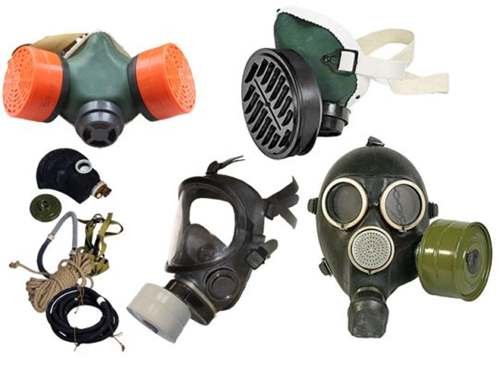 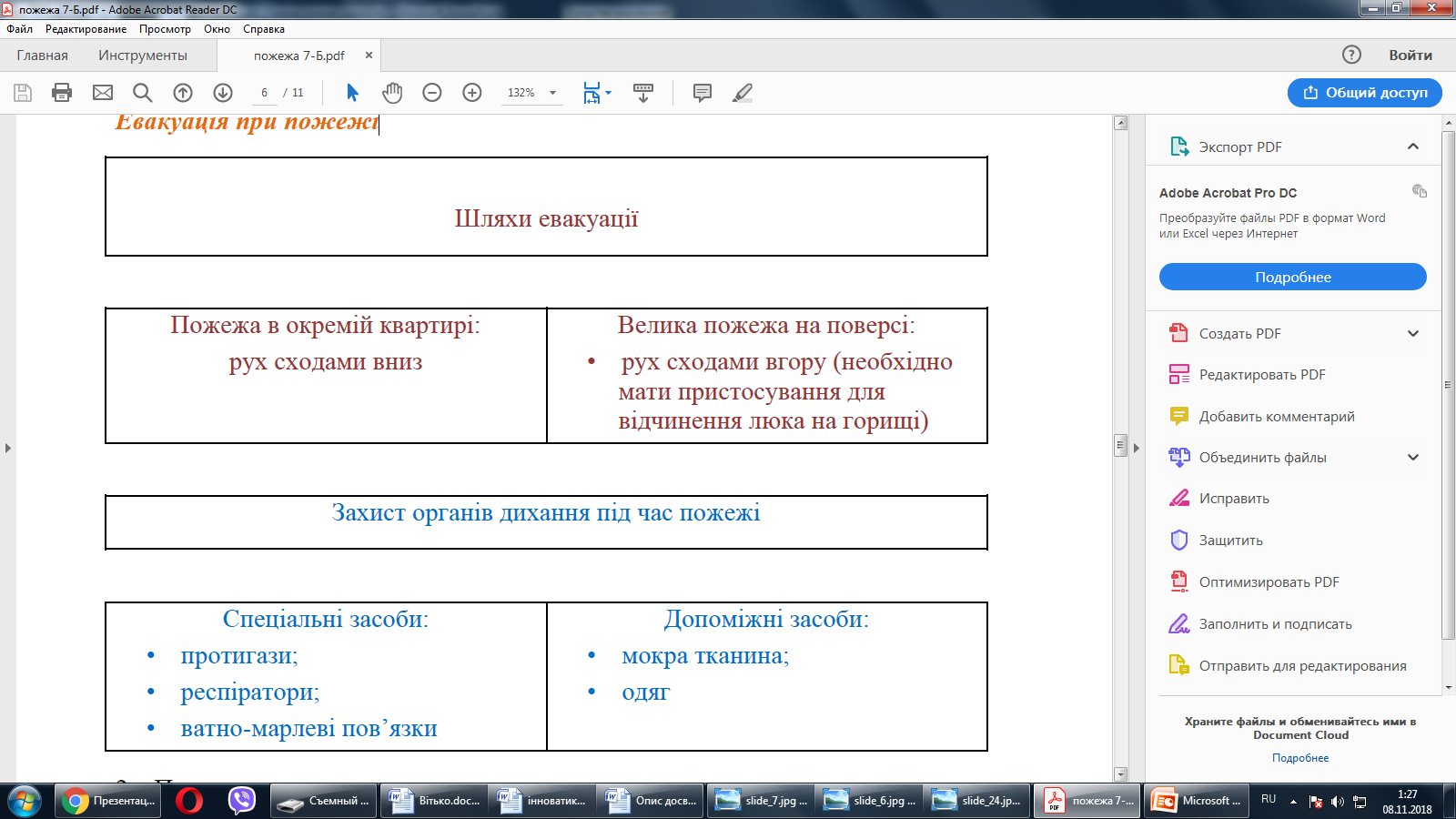 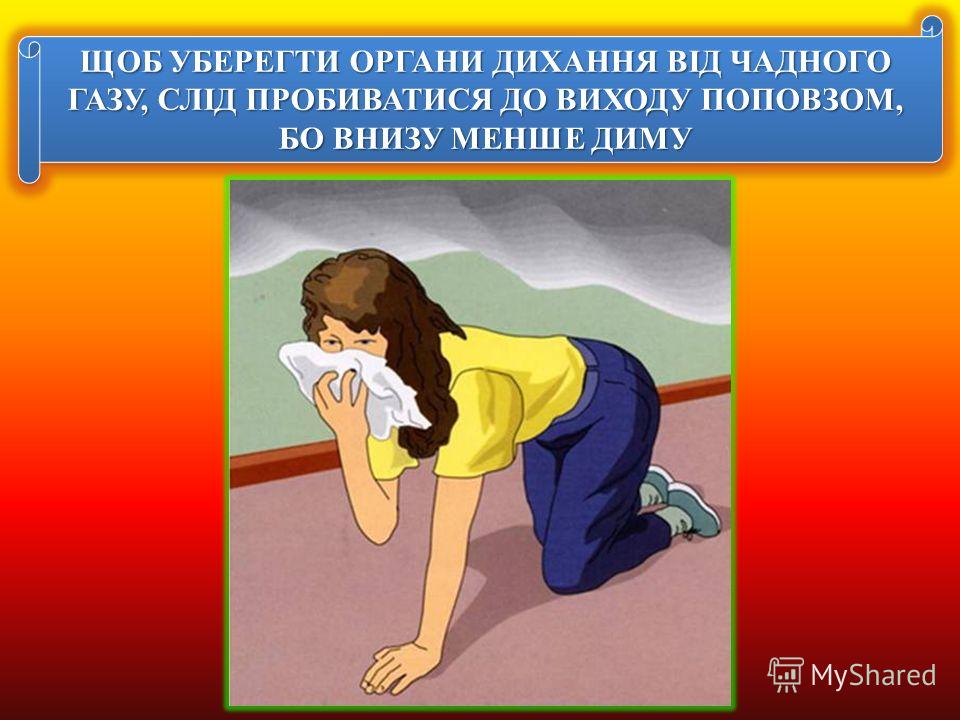 Правила поведінки при пожежі:

1) подзвонити до служби 101 (якщо це можливо); повідомити повну домашню адресу, що горить, свій телефон, прізвище, ім'я та по батькові, скільки поверхів у будинку, якщови знаєте — як до нього під'їхати;
2) вікна відкривати не можна, адже кисень посилить полум'я;
3) негайно вийти з приміщення, покликати дорослих.
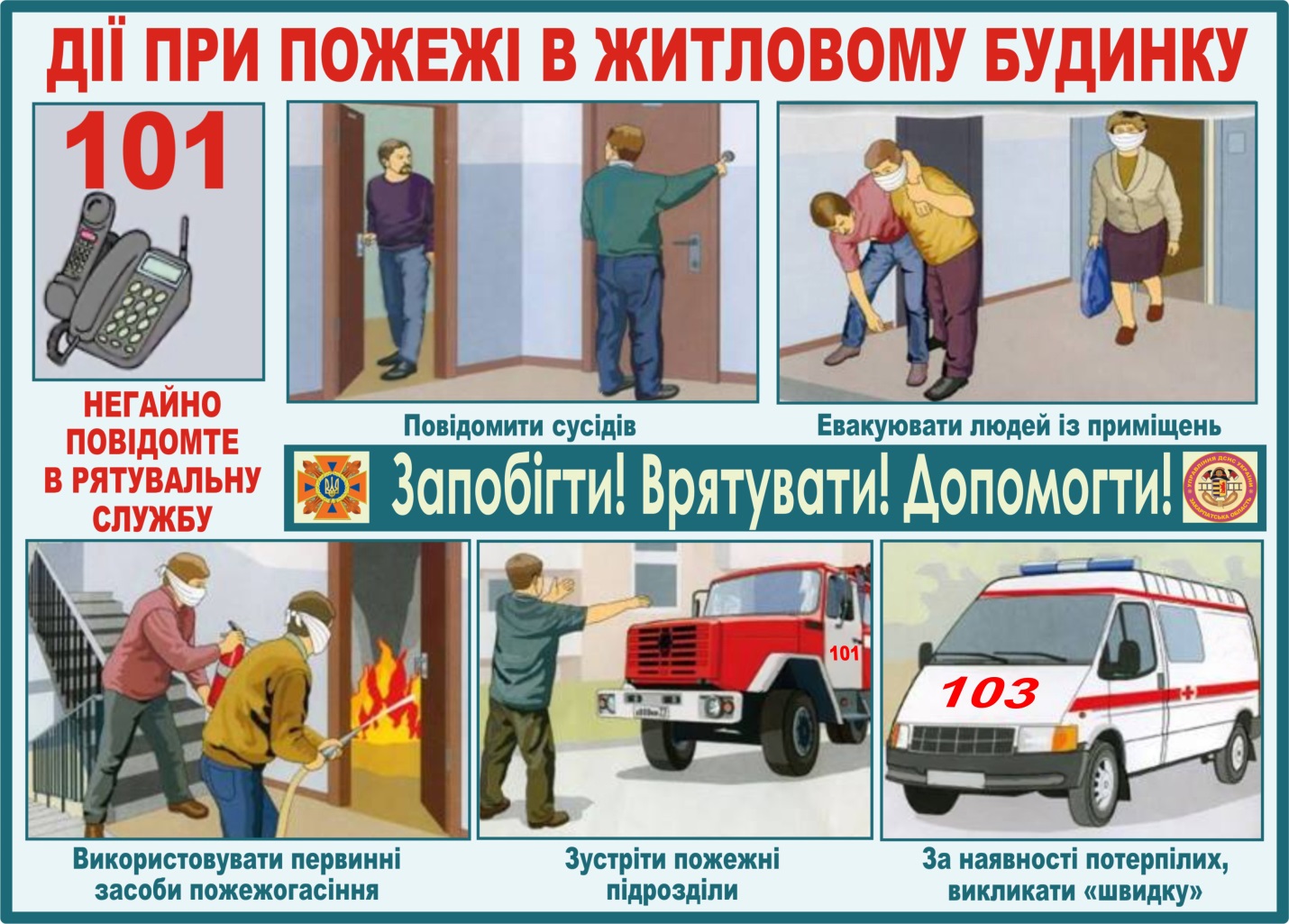